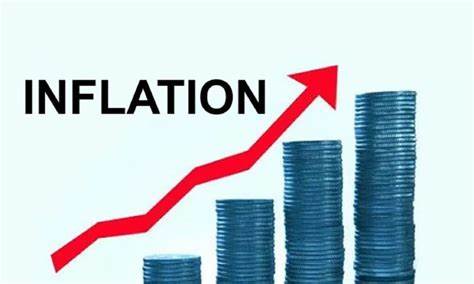 US Economic Update
Eagle Harbor Congregational Church Oatmeal Club

Jon Haveman, Ph.D.
NEED
April 27, 2023
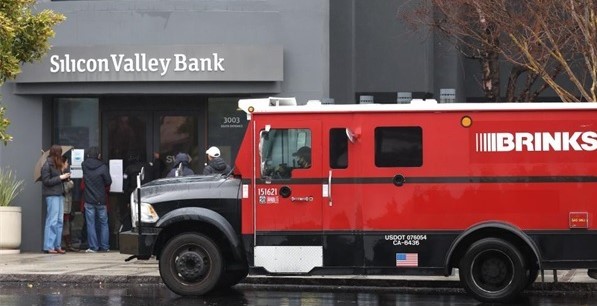 1
Credits and Disclaimer
This slide deck was authored by:
Jon D. Haveman, NEED
Scott Baier, Clemson University
Geoffrey Woglom, Amherst College (Emeritus)
Brian Dombeck, Lewis & Clark College
Doris Geide-Stevenson, Weber State

Disclaimer
NEED presentations are designed to be nonpartisan.
It is, however, inevitable that the presenter will be asked for and will provide their own views.
Such views are those of the presenter and not necessarily those of the National Economic Education Delegation (NEED).
2
Outline
Economic Indicators
Inflation/Federal Reserve/Banks
The Debt Ceiling
3
Headline:
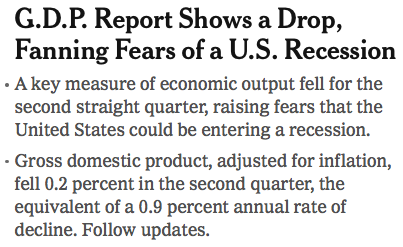 Last July
4
GDP: Quarterly Growth
5
[Speaker Notes: Graph: gdp_pot_grow.png

The Point: From 1990 – 2007, average annual US GDP growth pre-crisis is 2.94%. However, post-crisis US GDP growth is 2.19% (0.75 percentage points lower). Why is has the recovery been sluggish?

Note: At the recession’s height, the gap between quarterly GDP growth and potential growth was 2.5 percentage points.]
GDP Trajectory: Pandemic Plunge!
GDP is:
$0.3 Trillion below 2019 forecast.
$1.2 Trillion ABOVE 2019-Q4 level.
6
Monthly Changes in Nonfarm Employment
February:  326,000
March:      236,000
7
[Speaker Notes: PAYEMS.png]
Employment Gap
3.1 Million ABOVE February, 2020.
5.0 Million BELOW where we should be.
8
[Speaker Notes: payroll_recent.png]
Where Have All the Workers Gone?
2.6 million below where we should be
9
Labor Market Experience: Kitsap County
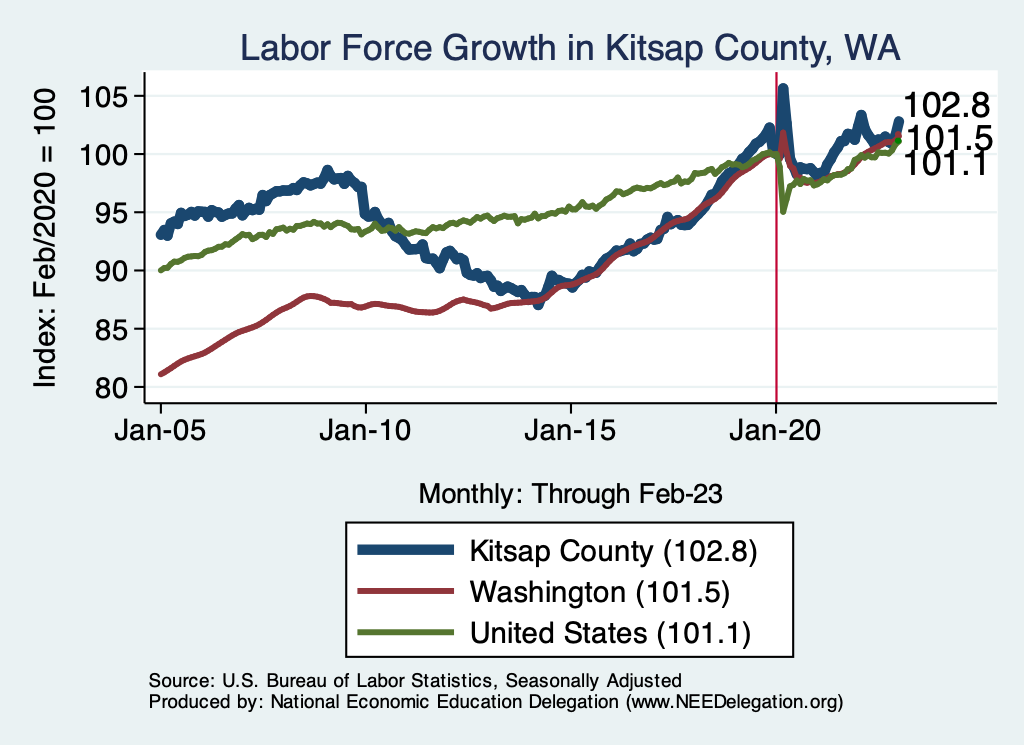 10
www.NEEDEcon.org/LocalGraphs
For every state and county in the United States.
Detailed graphs on employment, housing, moves, and other statistics.
11
Inflation
12
Inflation: Latest Figures
13
Source: NYTimes.com, Bureau of Labor Statistics
Inflation in the Last 6 Months – Less Than 4%!
14
Food Prices Are Coming Down
15
As Are Fuel Prices
16
Gas Prices…not so much
17
Inflation is Not just a U.S. Problem
18
Supply Chains
19
Import Price Inflation WAS Very High
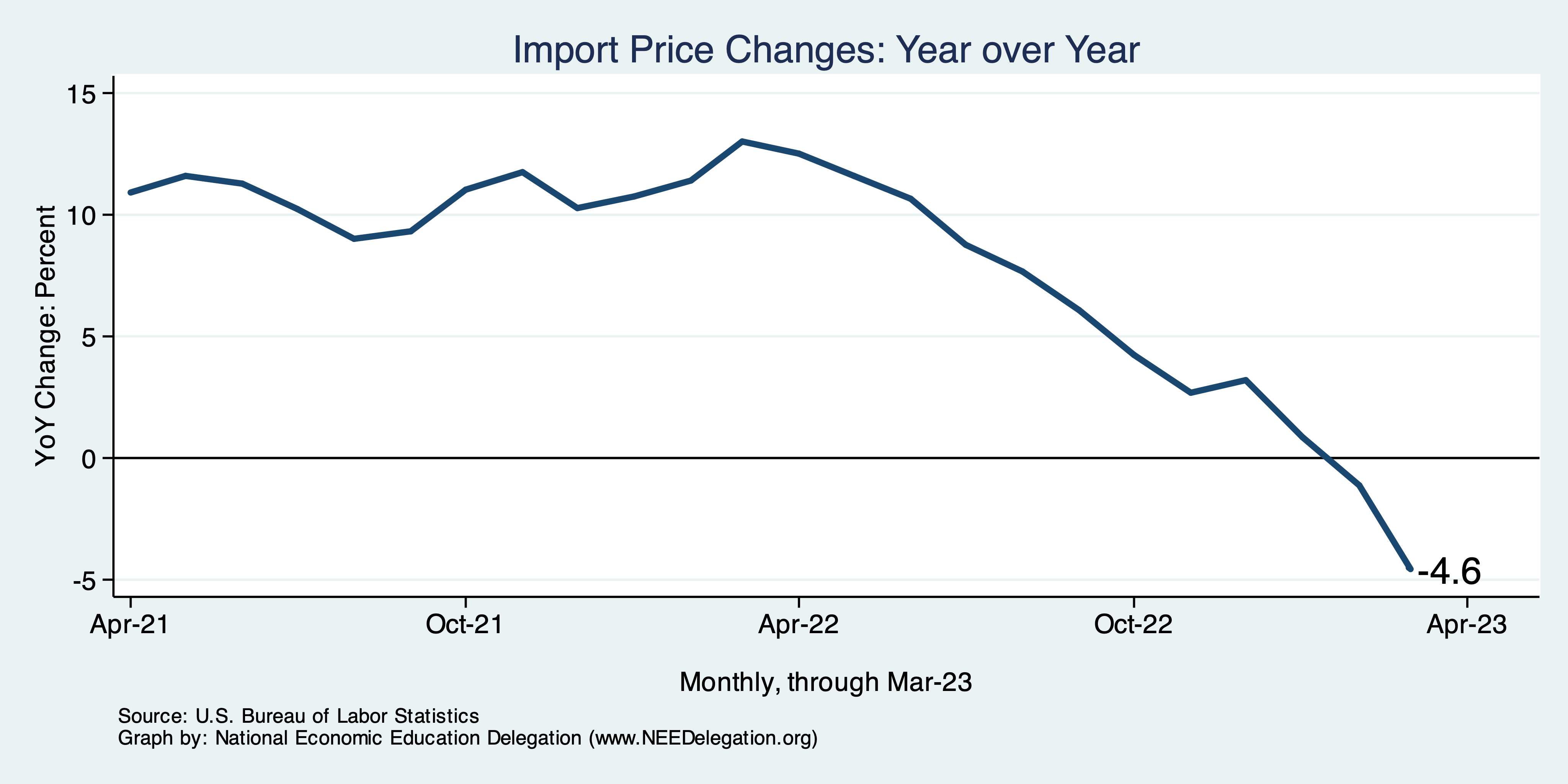 Inflation – Imported Products: 9-10%
> 10% for a year!
20
Spending Patterns Changed - More Goods!
Goods spending up 17.1%
- And stable.
Services spending up 3.9%
- And going up.
21
Corporations Have Pricing Power!
Corporate Profits
Was Up 40%
Excuseflation
Premiumization
22
Spending is Still Very High!
23
How Elevated Are Prices?
24
My Thoughts on the Sources of Inflation
Supply Chain issues were significant – less so now.
Composition of spending changed significantly.
Is now bouncing back, as are prices.
Corporations have used the cover of inflation to raise prices more.
But there was too much total spending.
Fiscal stimulus led households to increase saving over 2021 by more than $2 trillion. Strong retail sales numbers suggest they are prepared to spend it.

Who is to Blame:  ARP probably too big, but the Fed could have acted sooner.

Bottom line: Recovery from a dramatic economic disruption is seldom painless.
25
What’s the Fed Doing About It?
26
Raising the Federal Funds Rate
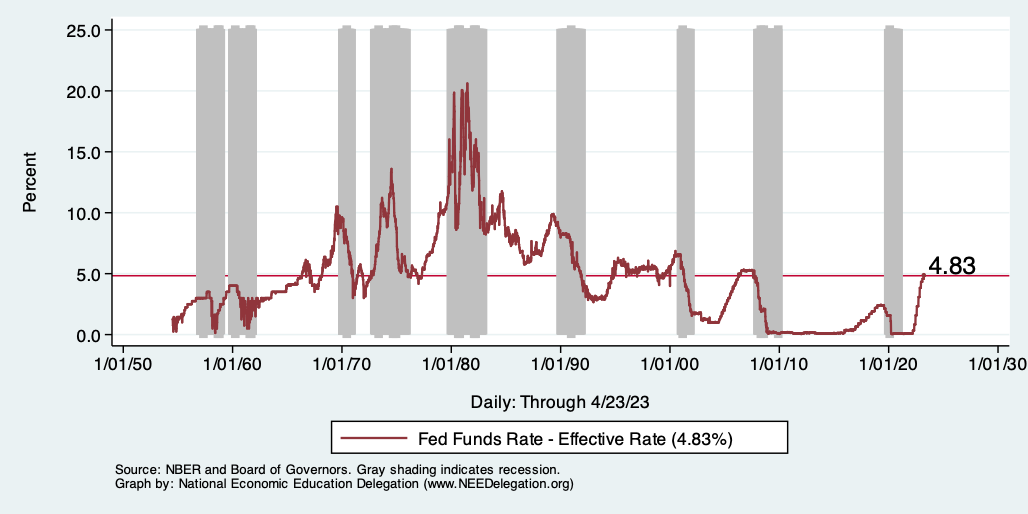 27
[Speaker Notes: The fed funds rate is the interest rate on overnight loans between banks. Think of it as the baseline interest rate on which banks base all other interest rates (e.g. mortgage rates)
FOMC lowers the fed funds rate during recessions and raises the fed funds rate during expansions
Fed funds rate peaked in the 1980s as then Chairman Paul Volcker sought to reign in “run away” inflation of the 1970s; doing so resulted in a recession in the early 1980s.
Since the 2008-09 recession, the fed funds rate has been kept near zero. 
During the 2008-09 recession, Federal Reserve turned to unconventional tools to influence longer term interest rates to further stimulate the economy - QE

FedFunds.png]
Mortgage Rates
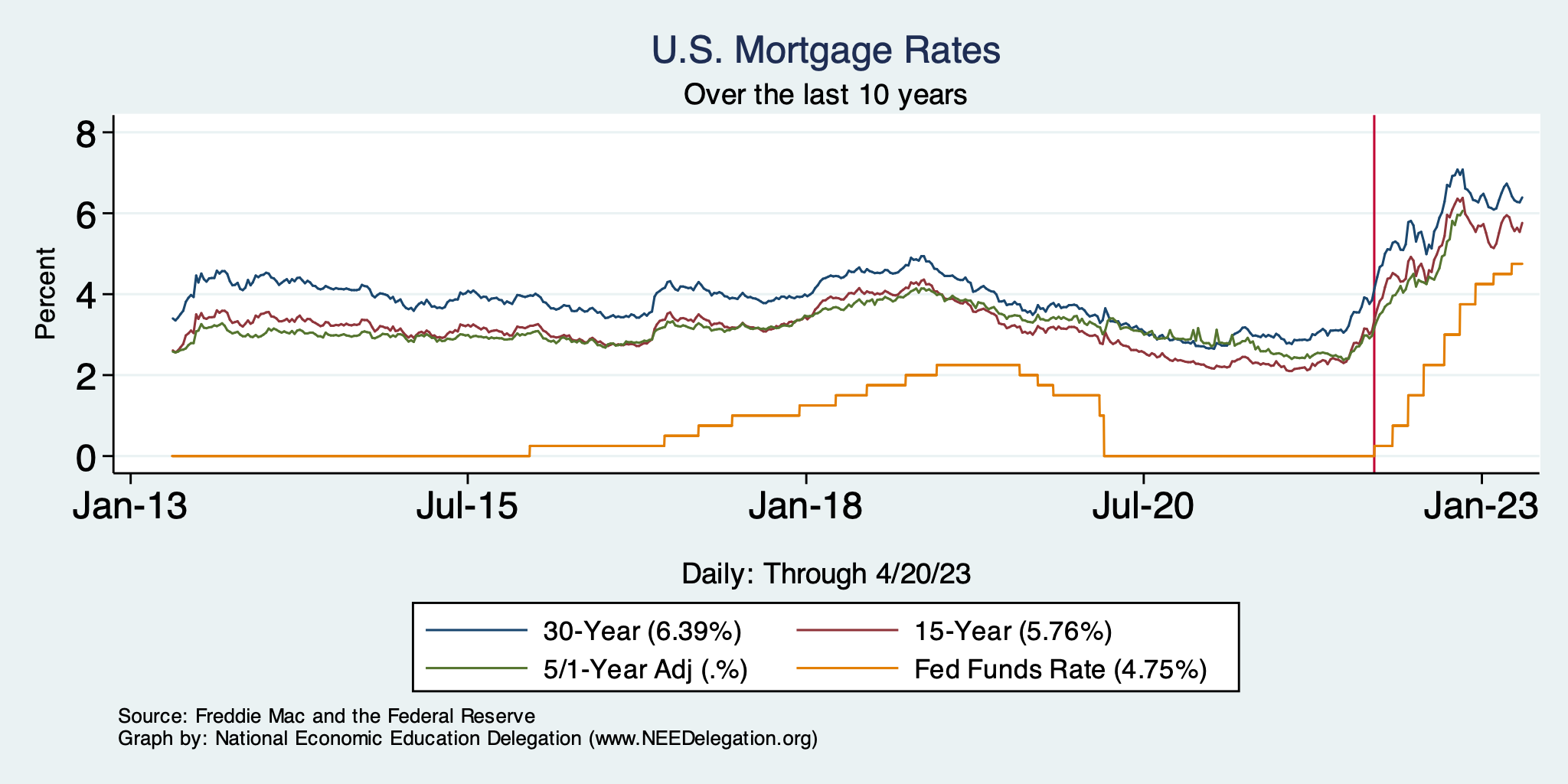 28
Home Sales Falling…Well, They Had Been
29
Home Prices … in Northern CA
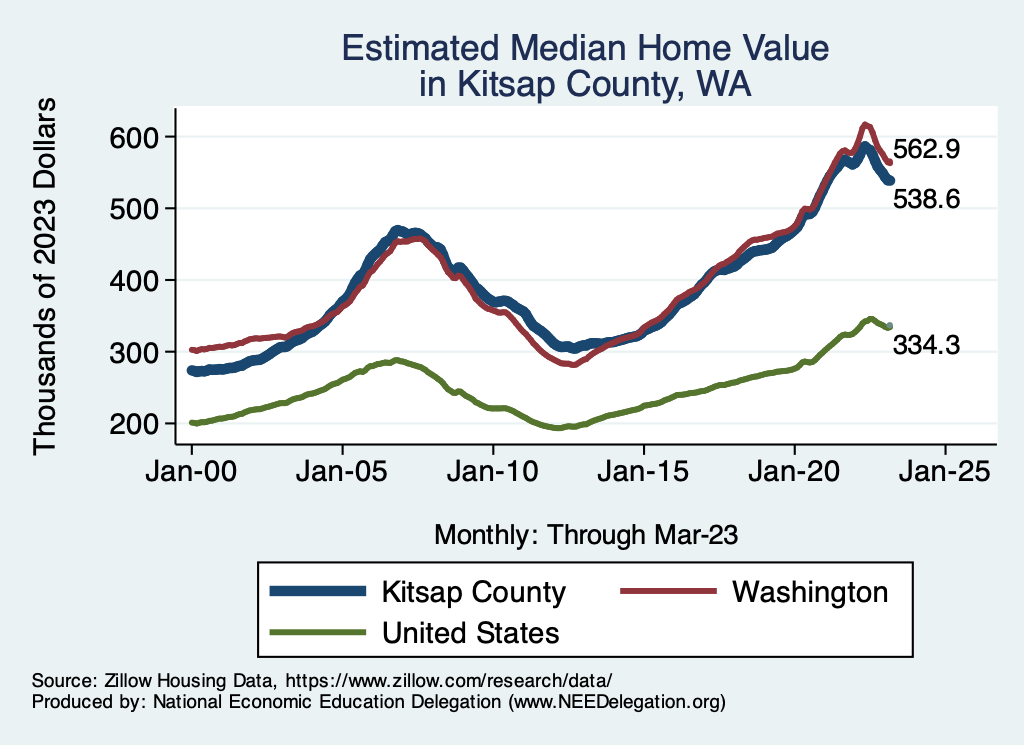 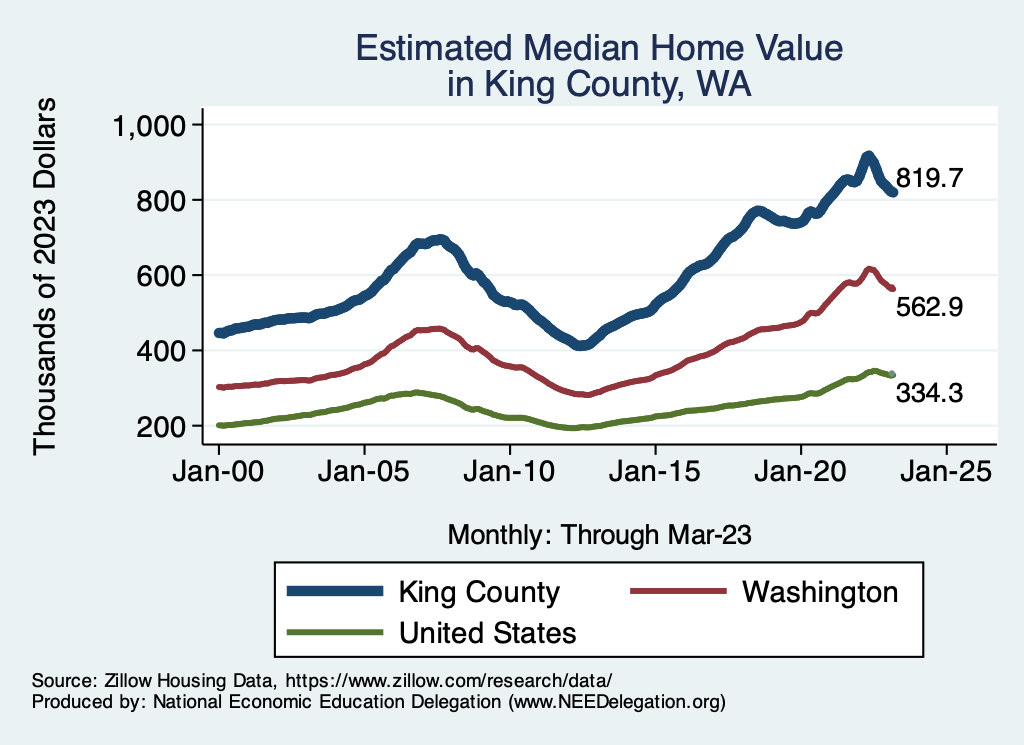 30
[Speaker Notes: Charts:
homeprices_recession.png
housing.png]
And Then Banks Started Falling…
31
Silicon Valley Bank
Regional mid-sized bank with $212b in assets; $6billion in capitalization (15th largest).
Focused on loans to venture capital and managing the deposit accounts of startups.
Very rapid growth in deposits and assets between 2021 and 2022, which led to big investments in “safe” long-term Treasury bond.
The market value of these bonds fell drastically due to the Fed’s rise in interest rates.
No problem!  The bank does not incur “losses” unless it sells the bonds before maturity.
32
[Speaker Notes: JP morgan chase 3.7 trillion]
Whoops!
Concentrated and sophisticated depositors see the problem and want to get their money out (FDIC insurance guarantees deposits up to $250 thousand, and 90% above this amount!).
Deposit withdrawals force SVB to sell those bonds.
Precipitating a classic bank run and leading to the FDIC seizing the bank on Friday, a month ago.
33
Response was Unique in This Case:
Janet Yellen announced that all depositors would be paid in full, and there would be complete insurance of all bank deposits for a year.
Senior Executives all fired.
Fed created a new lending program, so that banks can borrow against Treasury bonds without realizing losses.
The rationale was to prevent bank run spreading to other midsize banks.
One other bank recently closed, others were struggling.
Stock prices of a number of similar sized banks have plummeted, but are recovering.
34
Banking Crisis and Bank Credit
35
Is This a Problem?
Commercial and Industrial Lending - Rebounding
36
DC: Shall We Create Our Own Financial Crisis?
37
Existential Threat: Coming This June!
38
5 Things to Know about the Debt Ceiling
The debt limit has been raised continually for more than a century.
Raising the debt limit is not about new spending; it is about paying for previous choices policymakers legislated.
The uselessness of a debt limit is exhibited by the fact that only one other advanced country—Denmark—has a separate debt limit rule like ours.
If debt hits the ceiling, the Treasury Department uses several accounting gimmicks to postpone the day of reckoning, but these typically last only a few months.
The economic consequences of a large-scale, intentional default are unknown, but predictions range from bad to catastrophic.
39
Souce: https://www.brookings.edu/2023/01/19/7-things-to-know-about-the-debt-limit/
Lessons from 2011
Government shutdown was very costly:
Stock markets plunged (17%).
Employment growth stuttered.
Treasuries – downgraded credit ratings.
Borrowing costs rose.

The Debt Ceiling may be a very effective bargaining tool, but…
It is costly.
It is unnecessary.

Accidental partial default in 1979:
increased borrowing costs by $40 Billion!
40
A Recent Estimate of the Potential Damage:
Moody’s:
Could cost up to 6 million jobs,
Drive unemployment up to 9%, and,
Wipe out $15 trillion in household wealth.
41
Countdown to Default
Tax Day: 4/18
42
Takeaways
Is a recession on the horizon? 
Perhaps, but shallow?
Many indicators are still in the black.
2022-Q4 GDP growth was pretty good!

Threats to continued growth:
If inflation starts to rise again, which seems unlikely.
Layoff contagion.
Broader banking crisis.
Borrowing and lending seem to be low and shrinking.
Debt ceiling negotiations
Significant cuts to government budgets may well result.
Thank you!
Any Questions?


www.NEEDEcon.org
Jon D. Haveman
Jon@NEEDelegation.org

Contact NEED: info@NEEDelegation.org

Submit a testimonial:  www.NEEDEcon.org/testimonials.php

Become a Friend of NEED:  www.NEEDEcon.org/friend.php
44
Some Explanations
500 Thousand: Long COVID Exits

1-2%: Long Social Distancing
45
Industrial Production (Manuf, Util, Mining)
46
Problems with the Bailout
Political:
Did political favoritism play a role in bailing out well connected, sophisticated silicon valley depositors.
Why didn’t bank regulators see this coming? 
Economic:  has the moral hazard of “too big to fail” been increased.
For the Fed:  Will the Fed have to scale back its interest rate increases to prevent wide scale financial crisis?
47
What About This?
48
Existing Home Sales: Inventory & Supply
49